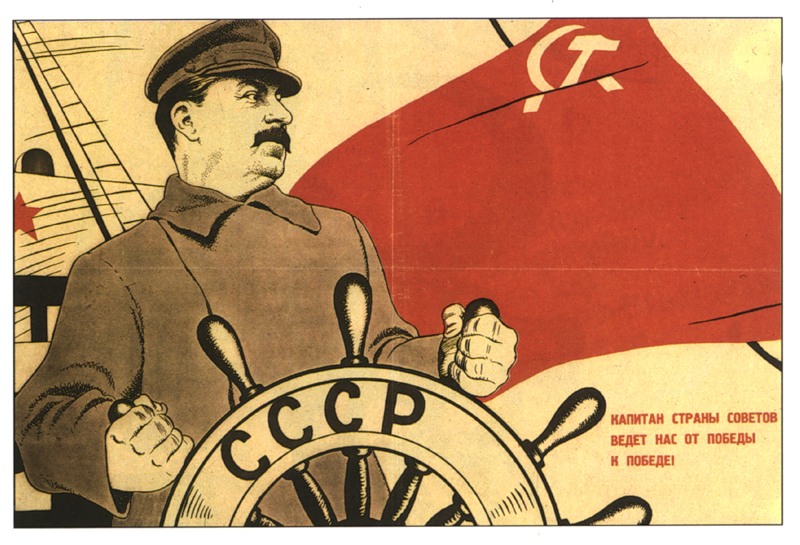 Индустриализация     в СССР
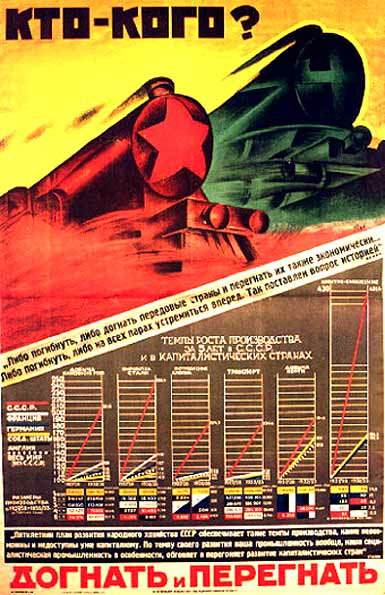 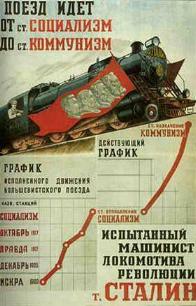 1920-1930-е гг.
Определение
ИНДУСТРИАЛИЗАЦИЯ — перевод экономики 
страны на промышленные рельсы, 
значительное увеличение доли 
промышленного производства в экономике, 
создание крупного машинного производства 
во всем народном хозяйстве или в отдельных 
его отраслях.
Причины индустриализации
Преодоление технико-экономической 
отсталости страны
 Достижение экономической независимости
 Создание мощной тяжелой и оборонной 
промышленности
 Увеличение численности промышленного 
рабочего класса
 Первоочередное развитие базовых отраслей 
промышленности (топливной, химической, 
металлургии, машиностроения)
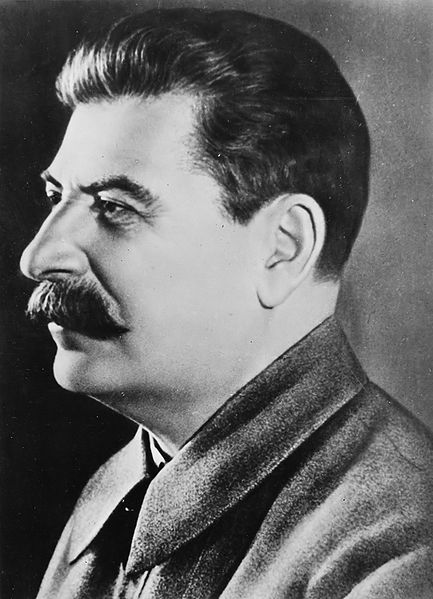 «Задержать темпы- значит 
отстать. А отсталых бьют.   
 Но мы не хотим оказаться 
битыми.Мы отстали от 
передовых стран на 50-100 лет. 
Мы должны пробежать это 
расстояние в 10 лет.   
Либо мы сделаем это, либо 
нас сомнут.»                          И.В.Сталин.
Источники индустриализации
Западные страны
Царская Россия
СССР
ограбление 
колоний
 неравноправные
торговые обмены
с другими странами
 военные
контрибуции
 иностранные
займы
коллективизация
 интенсивный
вывоз сырья,
продовольствия,
предметов
искусства
 энтузиазм
трудящихся
 труд заключенных
 займы у населения
налоги с
населения
 ограбление 
внутренних 
колоний
 внешние займы
 усиление 
эксплуатации
 трудящихся
XIV съезд партии 1925год
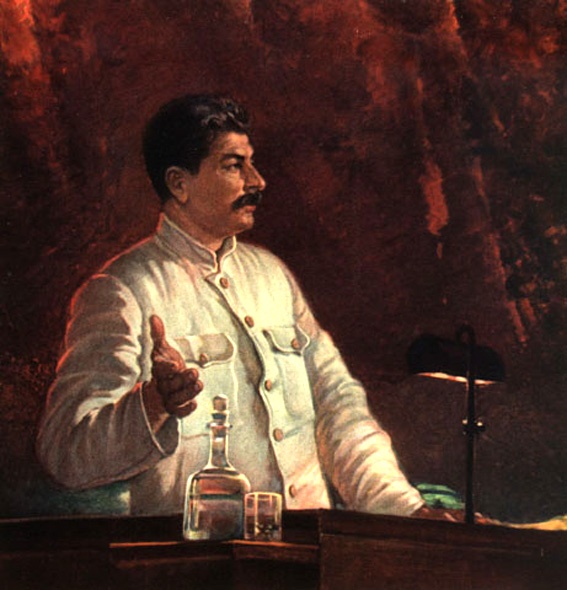 Задача:
   «Превратить СССР из 
страны ввозящей машины 
и оборудования, 
в страну 
производящую их.»
     И.В.Сталин
Точки зрения на проведениеиндустриализации
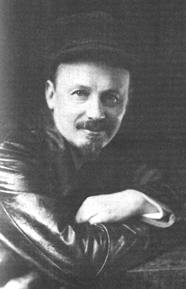 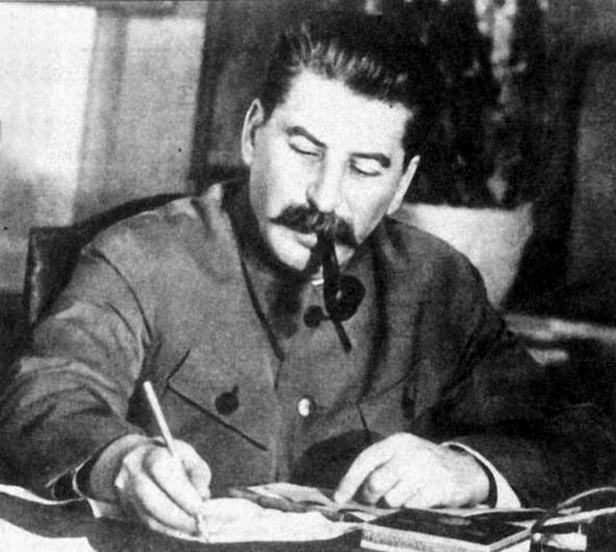 Особенности индустриализации
Высокие темпы индустриализации
 Сжатые сроки
 Упор на развитие тяжёлой промышленности 
в ущерб лёгкой
 Осуществление индустриализации за счёт
внутренних источников накопления
Тактика индустриализации
14-15 важнейших
объектов
50-60 первоочередных
объектов
1500
новостроек
Разработка пятилетнего плана
В 1927 г. советские экономисты приступили к разработке первого пятилетнего плана (на 1928/29 г. - 1932/33 г.), который решал задачу комплексного развития всех районов и использования ресурсов для индустриализации. Составители плана выделили соотношение экономических показателей СССР и США, указав на отставание между ними в 50 лет (особенно в области электроэнергетики, химии, автомобилестроения). Из двух вариантов плана - отправного и названного оптимальным - был выбран последний, задания по которому оказались на 20% выше первого. Главная задача пятилетки – превратить страну из аграрно – индустриальной в индустриальную. Продукция должна была увеличиться втрое за счет создания 1200 новых предприятий и целых отраслей промышленности, роста производительности труда на 110%.
Первая пятилетка в СССР        (1928-1932 гг.)
Чугун (млн.т.)
Тракторы (тыс.)
Автомобили (тыс)
Произведено в 
1928 г.
3,3
1,8
0,8
План на 
1932 г.
10
53
100
Поправки Стали-
на к плану
17
170
200
Фактически прои
зведено в 1932 г.
6,1
50,8
23,9
Первая пятилетка (1928-1932 гг.)
План начал осуществляться в 1928 г. и был утвержден V съездом Советов СССР в 1929 г.
Согласно плану, промышленное производство должно было расти темпами в 21-25% в год. И.В. Сталиным была поставлена задача уже на рубеже 20-30-х гг. превысить показатели США, совершив «большой скачок». 
В 1929 г., через год после начала пятилетки план подвергся корректировке - его показатели были еще раз повышены, а  задания для важнейших отраслей промышленности устанавливались явно нереальными.  
Контрольные цифры на второй год пятилетки предусматривали рост производства промышленной продукции по валу на 32% вместо 22% и создание уже 2000 новых предприятий. 
Кроме того было решено сократить срок пятилетки на 1 год, для чего был выдвинут лозунг «Пятилетку - в четыре года!».
Результаты 1 пятилетки        (1928-1932 гг.)
Производство продукции тяжёлой продукции 
выросло в 2,8 раза, машиностроения – в 4 раза;
Вступили в строй Днепрогэс, Магнитогорский и 
Кузнецкий металлургические комбинаты, 
крупные угольные шахты в Кузбассе, 
Сталинградский и Харьковский тракторные 
заводы, Московский и Горьковский автомобильные 
заводы, открылось движение на Турксибе
Построено 1500 тыс. предприятий.
Вторая пятилетка (1933-1937 гг.)
Вторая пятилетка (1933-1937) имела более реалистичные задания. 
Был выдвинут лозунг «Кадры решают всё!». 
Ставка делалась на трудовой подъем, энтузиазм рабочих, вовлечение их в стахановское движение. Его участники боролись за установление производственных рекордов.
Результаты 2 пятилетки        (1933-1937 гг.)
Производство продукции всей промышленности выросло в 2,2 раза (по сравнению с 1932 г.)
Построены Уральский и Краматорский заводы тяжёлого машиностроения, Челябинский 
тракторный завод, Уральский вагоностроительный завод, металлургические заводы «Азовсталь» и «Запорожсталь», Московский, Харьковский, Куйбышевский авиационные заводы
Построено 4,5 тыс. предприятий.
Предвоенные пятилетки
1 пятилетка (1928-1932 гг.) – выполнена за 4 года и 
3 мес. 
Капитальные вложения – 8,8 млрд.руб.
2 пятилетка (1933-1937 гг.) – выполнена за 4 года и 
3 мес. 
Капитальные вложения – 19,9 млрд.руб.
3 пятилетка (1938-1942 гг.) – прервана войной. 
Капитальные вложения – 21 млрд.руб.
Стахановское движение
В1935 году угольщик А.Стаханов превысил норму добычи угля в 14 раз. Его почин распространился и на другие отрасли.
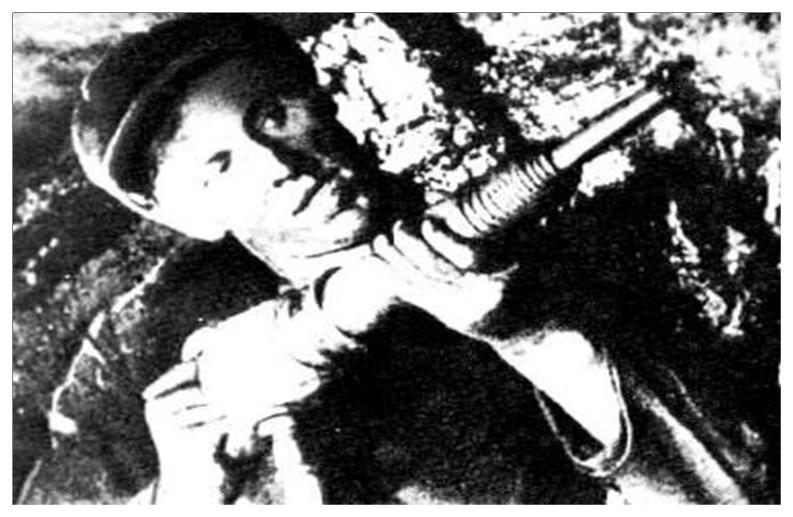 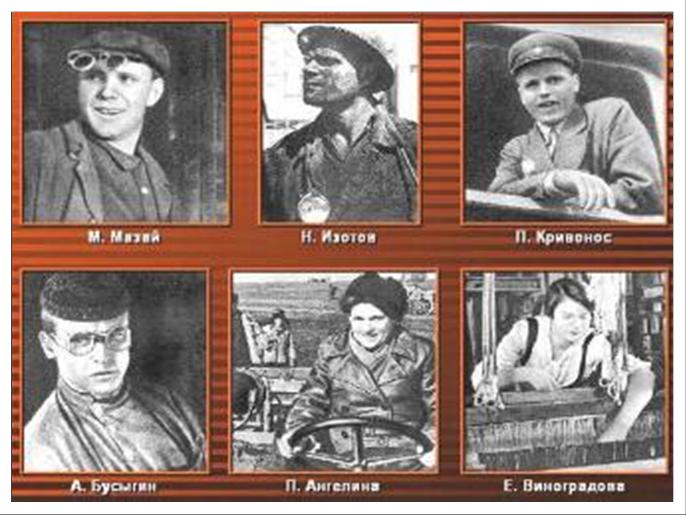 Алексей Стаханов
М.Мазай
 Н.Изотов
 П Кривонос
А.Бусыгин
 П.Ангелина 
Е.Виноградова
Итоги индустриализации
Реконструирована материально-техническая база народного 
хозяйства
Созданы новые отрасли промышленности
Достигнута экономическая независимость страны
Ликвидирована безработица
По абсолютным объёмам промышленного производства 
СССР в конце 30-х гг. вышел на 2-ое место в мире (после США)
Сократилось отставание от развитых капиталистических 
стран по производству промышленной продукции на душу 
населения
Среднегодовые темпы роста промышленной продукции были 
самыми высокими в мире
По ряду направлений было преодолено качественное 
отставание советской промышленности
Создан развитый военно-промышленный комплекс
Экономические и социальные последствия индустриализации
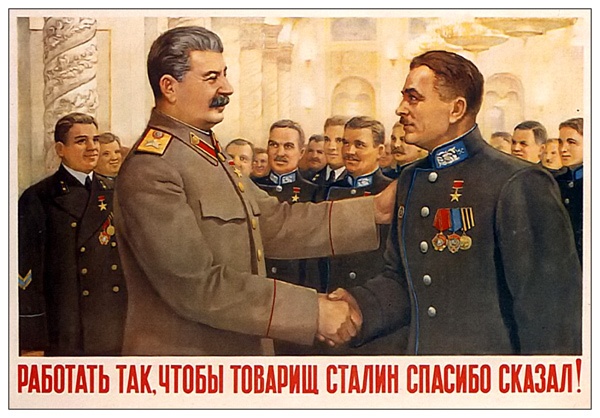 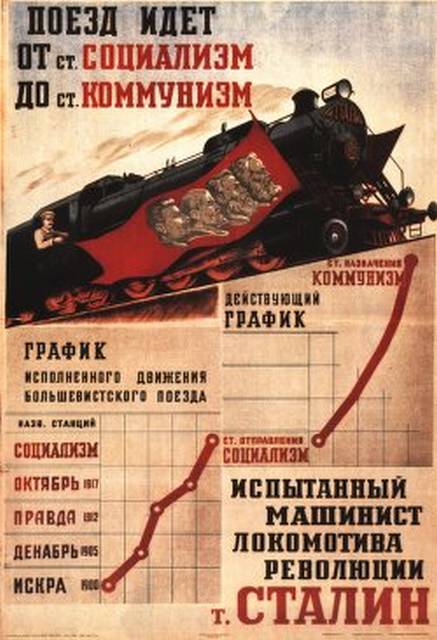 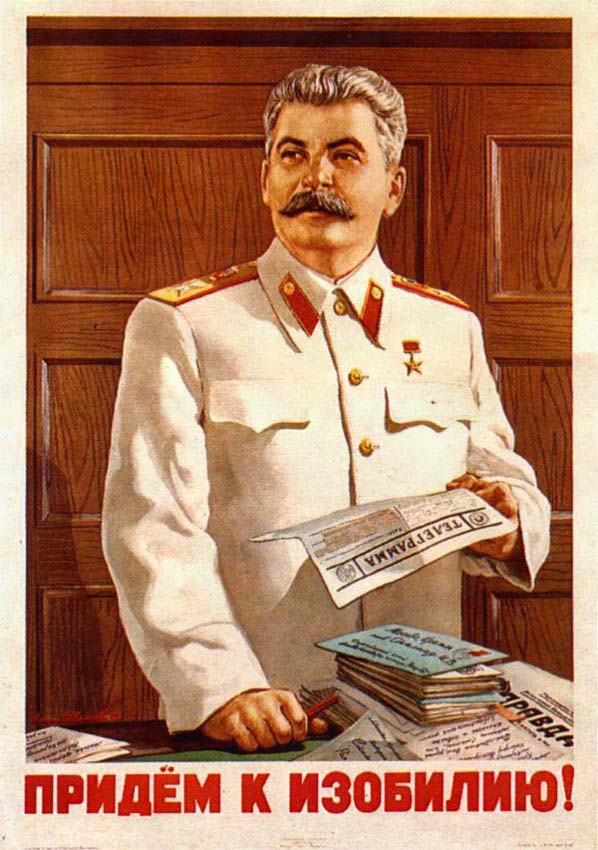